Opportunities arising from European programs and Initiatives
Alignment of EU-China 
Funding Schemes and Opportunities 
in the Water Sector
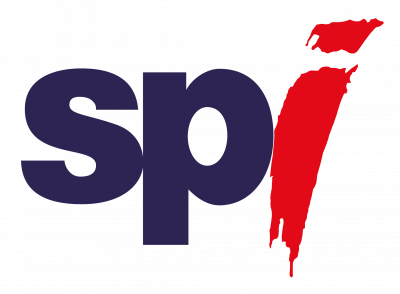 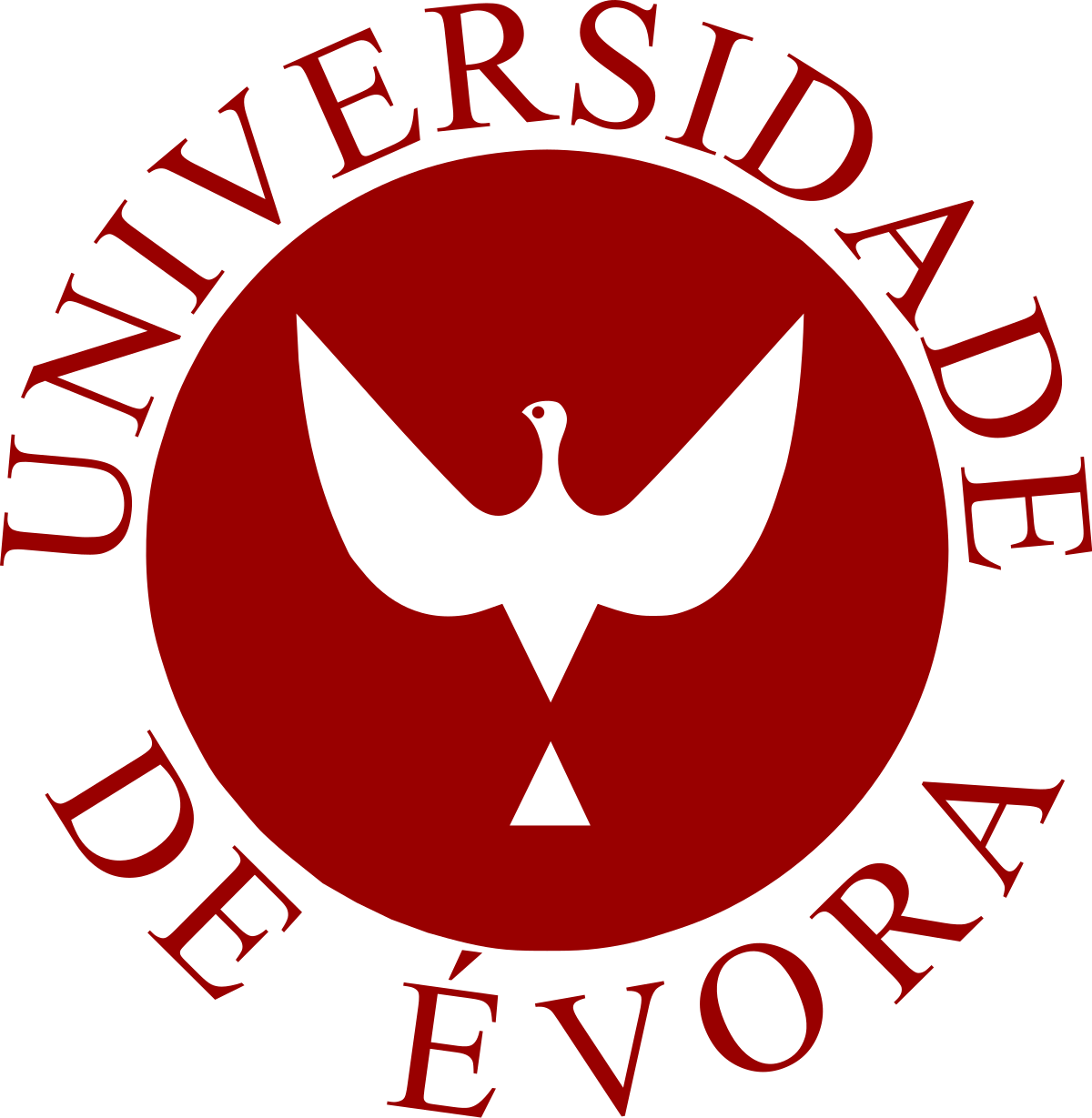 [Speaker Notes: Cover page]
Study Objective
Explore water-related issues in funding and research between Europe and China. 
Contribute to the alignment of funding opportunities for business, research and innovation between Europe and China in the Water sector.
[Speaker Notes: Text page]
Methodology
Search on Chinese National Knowledge Infrastructure (http://www.cnki.net/) and CORDIS database (https://cordis.europa.eu/search/en) for each of the four themes with the following key words:
Water Management and Ecological Security: ‘Water Management Ecolog’
Rural Water and Food Security: ‘Rural Water Food’
Water and Urbanisation: ‘Water Urbanisation’
Water and Energy Security: ‘Water Energy’

A sample of more than 250 water-related R&I projects funded under FP7, H2020, and NSFC programmes was examined and analyzed, including EU-China collaborative projects under FP7 and H2020.
[Speaker Notes: Text page]
Some Results from EU-China projects
Average EU-China project value per research area
Number of Chinese participations per research theme
EU-China collaborative research project Participations per Country
European Research Actors
PRC - Private for-profit companies – 35%
HES - higher and secondary education establishments – 24%
REC – Research organizations – 25%
PUB – Public organizations – 8%
Main outcomes
The common areas of interest between a) The 15-year medium to long term S&T programme b) EU Green Deal Policy Areas c) Horizon Europe Cluster and Intervention Areas and d) EU-China Strategic Outlook priorities;
A number of reciprocity issues with the purpose of identifying European and Chinese needs, cooperation benefits, competition disadvantages as well as risks of non-cooperation;
Funding Schemes of Relevance in the context of Horizon Europe and the planned 14th FYP plan;
Good practice examples of the EU-China collaboration; 
Important trends and considerations regarding EU and Chinese funded water R&I projects; and
Cooperation research needs and gaps in key areas between Europe and China per research theme
[Speaker Notes: Text page]
Future activities - roundtables
Objective: Developing further recommendations for the alignment of EU-China funding programmes.
Format: To take place in a virtual format (Zoom platform) on 24th of February
Content: draft outcomes and results of the study will be presented in detail during two round-table discussions
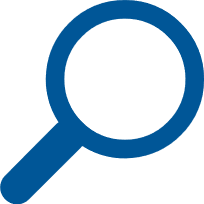 Research
[Speaker Notes: Size and colour of icon element can be changed using CEWP colourpalette]
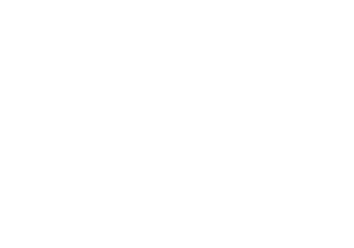 Agreement of future cooperation on water between Europe and China
[Speaker Notes: Change background image by right-clicking → Edit backgroundPicture fill → From file]
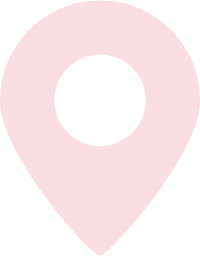 Virtual 
Roundtables
China
Europe
[Speaker Notes: Change background image by right-clicking → Edit backgroundPicture fill → From file]
Thank you!
www.cewp.eu

aimendes@uevora.pt
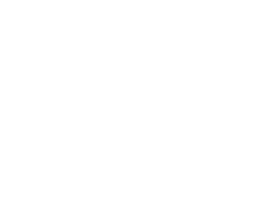 Twitter @ChinaEUwater
[Speaker Notes: Thank you page – web + place for additional contact info. Change background colour by right-clicking → Edit backgroundFill → colour]